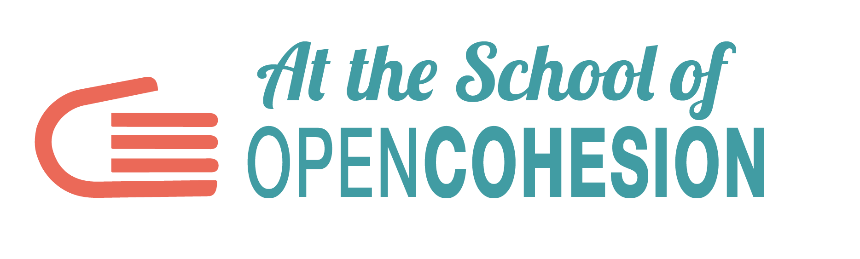 РАЗКАЗВАНЕ: 
ФОРМАТ И ТЕХНИКИ ЗА ПРЕДСТАВЯНЕ
Формат
Техники за презентация
Съвети за представяне на история
DATATHERAPY.ORG (MIT – Massachusetts Institute of Technology)

Разказване на „лична“ история. 
Споделянето на лични истории с обществеността създава по-голямо емоционално участие.
Зад данните, които събирате, всъщност може да има интересни истории от живота, с техните (и вашите) мотиви.

Да се направи „физическа“ презентация на разказаните данни
3D реконструкция, модел, обект или колаж от обекти, които да представят данните, разказани в историята ... може да бъде добър начин за привличане на вниманието, за насърчаване на задаването на въпроси,  за забавление на публиката.

Визуализиране на данни чрез карти… дори и креативни!
Покажете къде се случва нашата история, идентифицирайте реални места чрез визуализацията на карти ... и също така създайте креативни карти, с допълнителни визуални елементи: те са полезни начини за фокусиране на вниманието върху определена територия, които позволяват на обществеността да „влиза“ на местата от разказа.

Създаване на симулации или взаимодействия от игрови тип
В някои случаи можете също да опитате да използвате максимално творческия си потенциал, като взаимодействате с публиката чрез елементи на игра (напр. ролева игра или дори да играете със „стилове“ и жанрове на историята - литературен, кинематографски , театрален и т.н.)
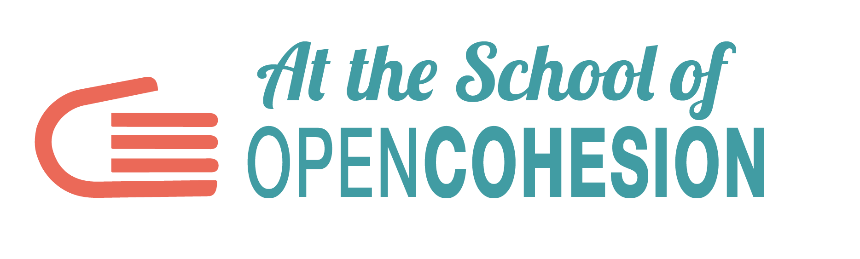 РАЗКАЗВАНЕ: 
ФОРМАТ И ТЕХНИКИ ЗА ПРЕДСТАВЯНЕ